Team 114
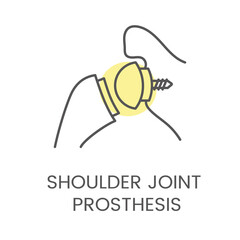 [Speaker Notes: Customize your title slide to be appealing to the audience. This is the first thing they see apply some graphic design elements that may summarize your presentation.]
Team Members
Valeria Aguilera
William Crittenden
Alexandra Nowzamani
Nickolas Wolniewicz
Ethan Corey
Matthew Mohammed
Matthew Mohammed
2
Sponsor and Advisors
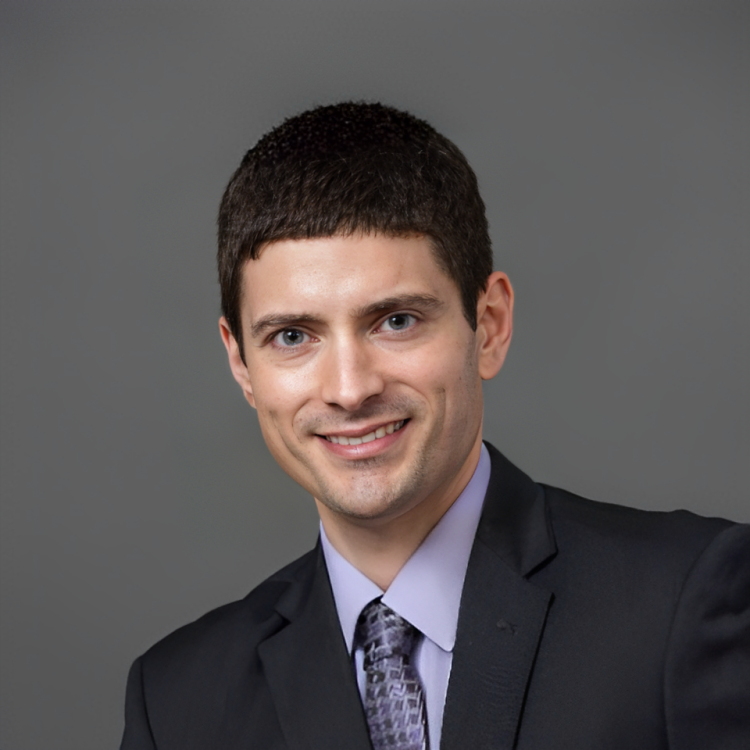 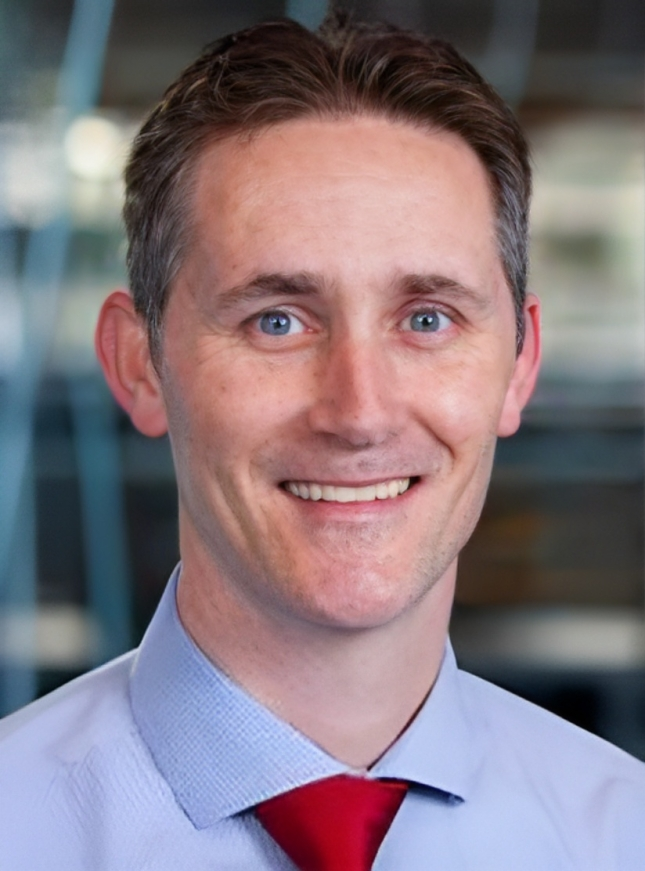 Academic AdvisorShayne McConomy, Ph.D.
Professor, FAMU – FSU Engineering
Project SponsorTom Vanasse,Director of Engineering, Exactech
Academic AdvisorStephen Arce, Ph.D.
Professor, FAMU – FSU Engineering
Matthew Mohammed
3
Project Objective
The objective of this project is to design a stemless reverse shoulder prosthetic to reduce micromotion and formulate a series of tests to appropriately evaluate the design.
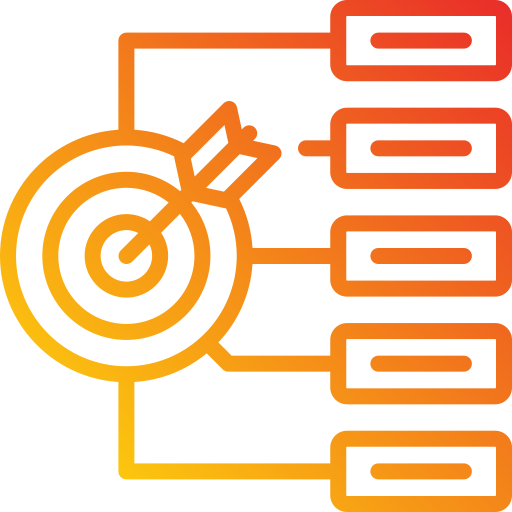 Matthew Mohammed
4
Total Shoulder Replacement
Purpose:
To reduce shoulder pain and restore mobility and range of motion by replacing portions of the shoulder joint with an artificial implant.
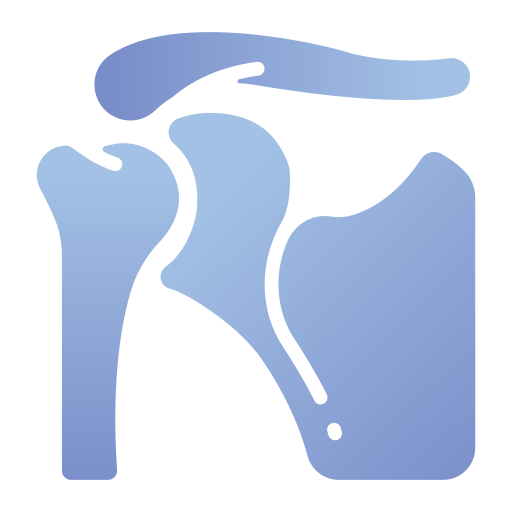 Matthew Mohammed
5
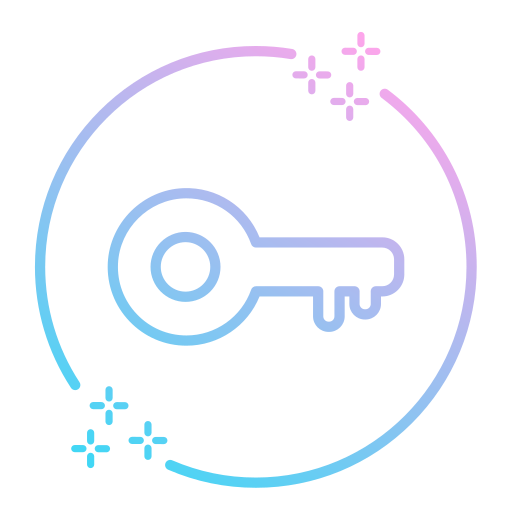 Key Goals
Induces no immune response.
Implant has Young's modulus approximately: 10-30 GPa.
Pore sizes approximately: 600 µm.
Neck-shaft angle: 135° to 145°.
Humeral Head radius between 20-25 mm.
Insertion requires less than: 1 MPa.
Maximum Length of design: 70 mm.
Glenosphere size: 40-42 mm.
Matthew Mohammed
6
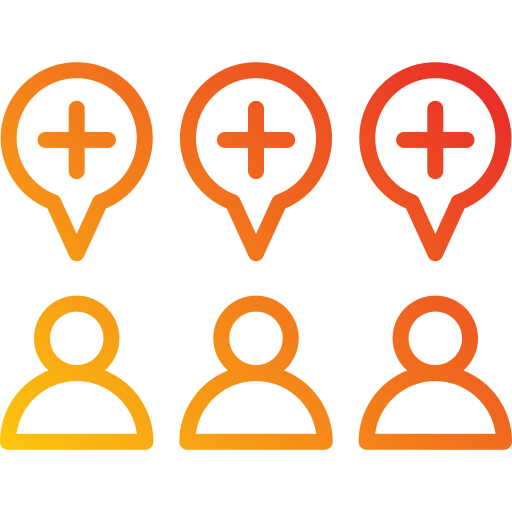 Customer Needs
Prevents lever out
Prevents micromotion
No device failure
No bone fracture
Easy revision
Immune response
Ease of implantation
Matthew Mohammed
7
Types of Implants
Stemmed Implant
Stemless Implant
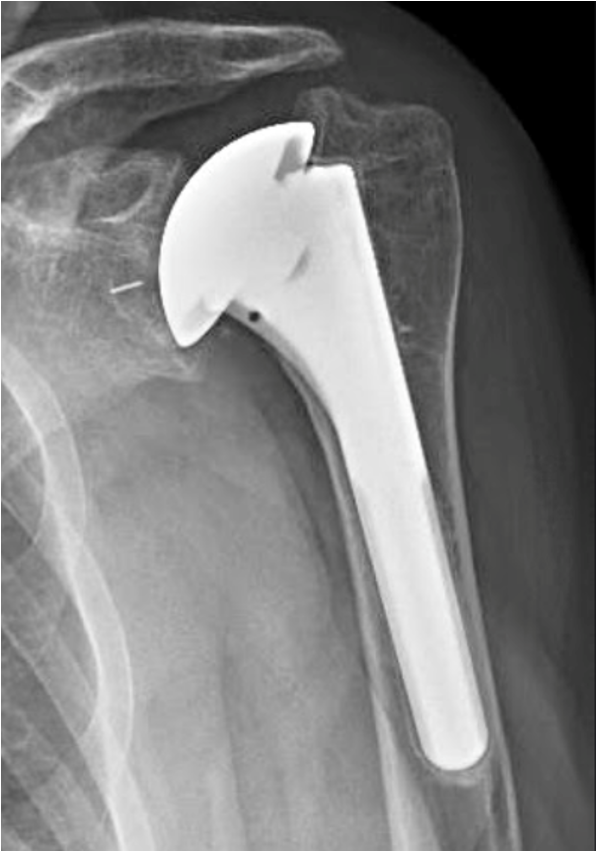 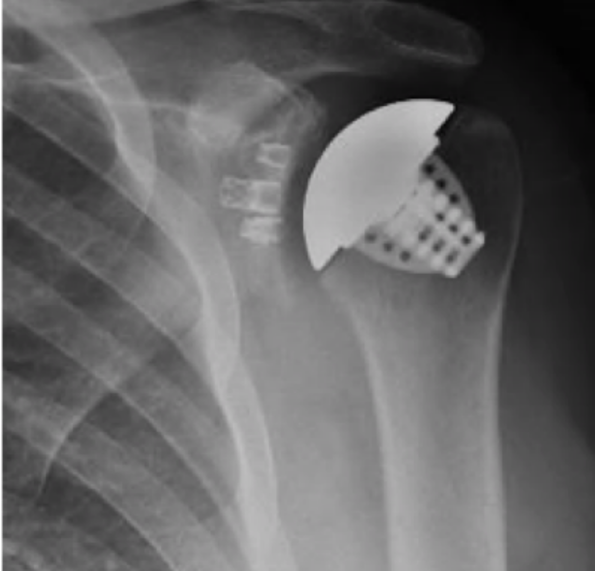 Matthew Mohammed
8
Stemless Shoulder Implant
Benefits:
More Anatomic.
Reduces Stress Shielding.
Less Bone Removal.
Good Mid to Long-Term Results.
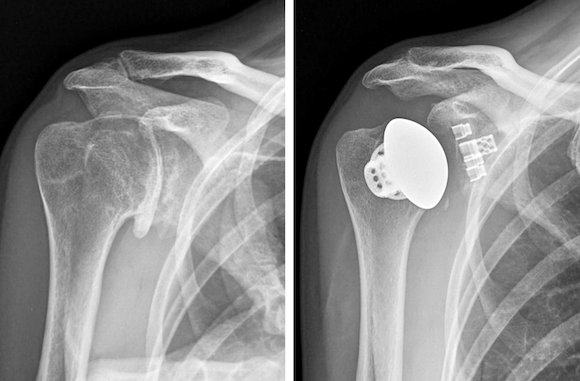 Matthew Mohammed
9
Inlay vs. Onlay
Inlay - the lowest point of the humeral tray sits at or below the humeral cut.
Onlay - the lowest point of the humeral tray sits above the humeral cut.
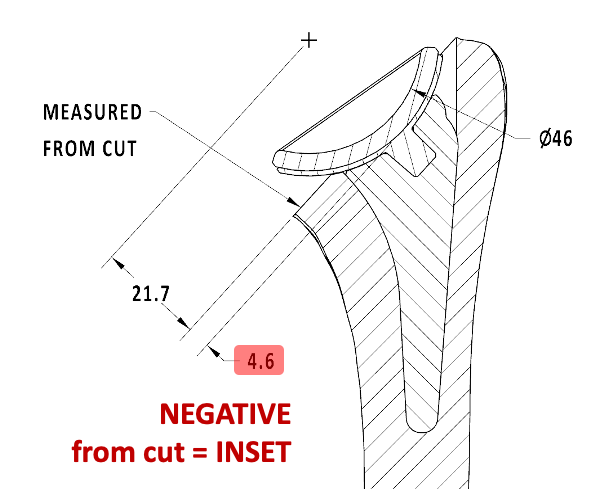 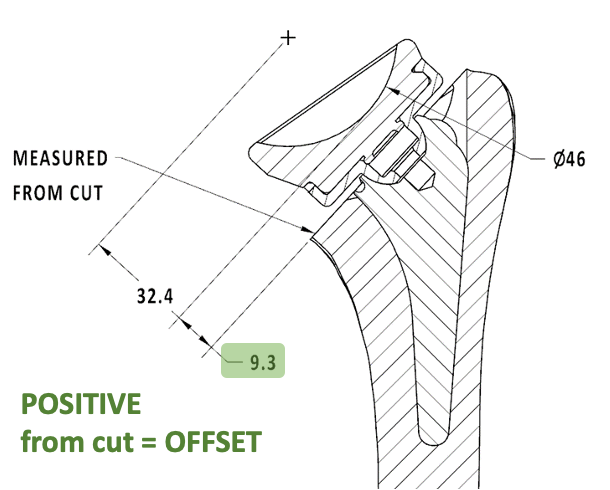 Onlay
Inlay
Matthew Mohammed
10
Reverse Stemless Shoulder Implant
Potential Benefits:
Prevents rotator cuff damage.
Better mechanics for your rotator cuff.
Uses mainly the deltoid instead.
Matthew Mohammed
11
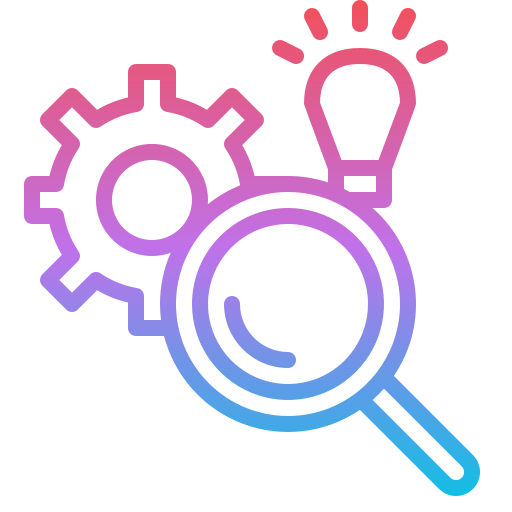 Research Update
Toured Exactech Facility in Gainsville, FL
Interview with Mr. Thomas Vanasse
Matthew Mohammed
12
Research Update Cont'd
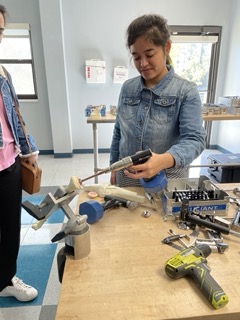 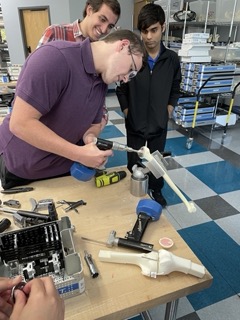 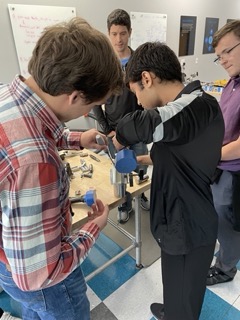 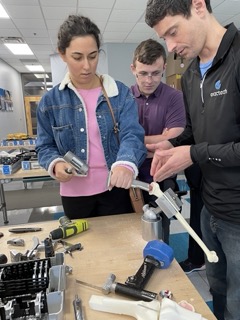 Matthew Mohammed
13
Mind Map
Primary Characteristics
Biomechanics
Manufacturability
Marketability
Surgery
Biocompatibility
Implant Design
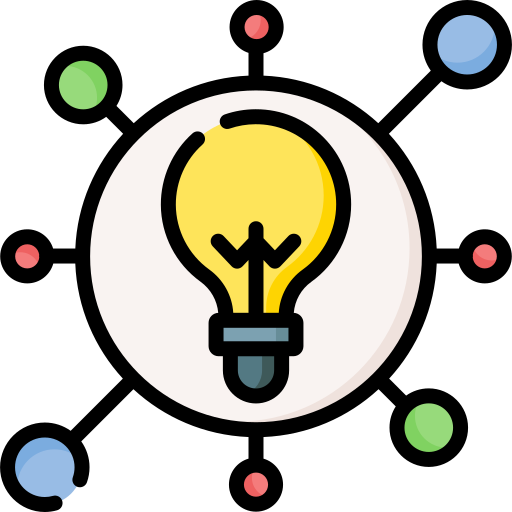 Nickolas Wolniewicz
14
Autograft
Surface porosity
Increased angle of insertion
Pegged
Impaction (press-fit)
Decreasing Lateral Offset
Anchor
Surface Coating
Keeled
Cage
Augmented
Increased Diameter or Length
Humeral Tray
Glenoid Component
Decreased micromotion
Compression
Peripheral Screws
Facilitated Bone growth
Onlay
Fins
Insertion Technique
Screws
Cup
Inlay
Cage
Neck-shaft angle
Increase range of motion
Attachment
Recovery
Glenosphere
New
Minimal bone removal
Biomechanics
Unlinked joint
Short time
Hemisphere
Increased Lateral Offset
Surgery
Sphere
Irregular
Patents
Already owned
Equipment
Cost
Cold Shoulders
Single Linked Joint
Implant  Design
“Hinge”
Methods
Manufacturability
Porosity
Forging
3D printing
Regulations
Casting
Molding
Made with Exactech parts
IDE
Modifications
Biocompatibility
Reverse Stemless
FDA
ISO 104933
Vitamin E
Single design
Marketability
510(k)
Surface Coatings
Hydroxyapatite
Biomaterials
Sizes
Universal
Versatility
Immune response
All types
Bone Ingrowth
Ceramics
Bone 
On-growth
Improved quality of life
Practicality
Reverse stemless
Adaptability
Dual Design
Metals
Composites
Polymers
Easier revision
CoCrMo
Short Surgery time
Landscape
Review
Bone stability
Anatomical Stemless
Ti-6Al-4V
Polyethylene
Elastomeric polyamide
Increased range of motion
Painless arm usage
Nickolas Wolniewicz
Concept Generation
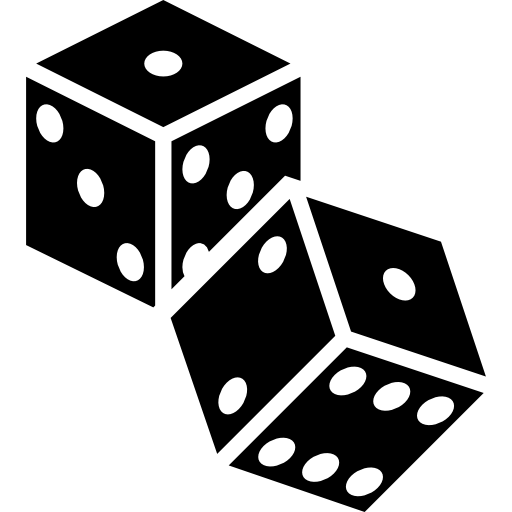 Crapshoot Method:
Allows for concepts to be quickly generated.
Concepts are capable of being creative.
Many concepts may be difficult to implement.

Forced Analogy:
Allows for concepts to be derived from only 2 words.
Creates concepts without previous bias.
Concepts are usually unrealistic.
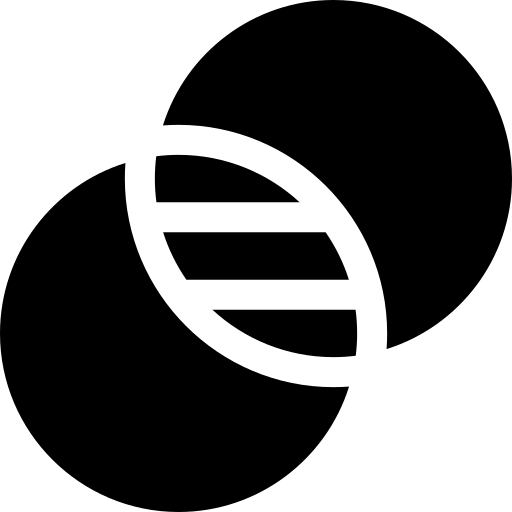 Nickolas Wolniewicz
16
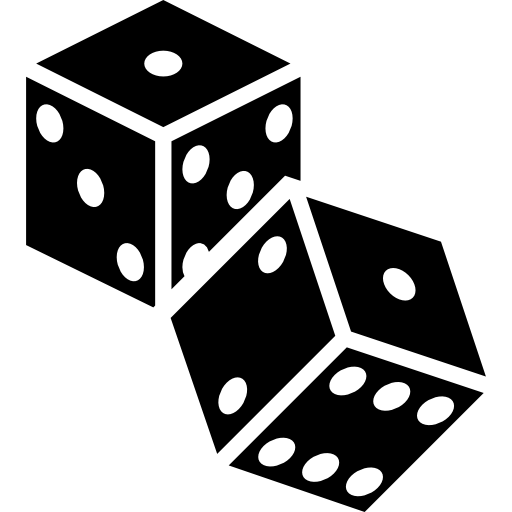 Crapshoot Method Examples:
A ratcheting system to secure glenoid component.
A spring component to reduce dislocation.
Coating the base to increase native tissue affinity.
Nickolas Wolniewicz
17
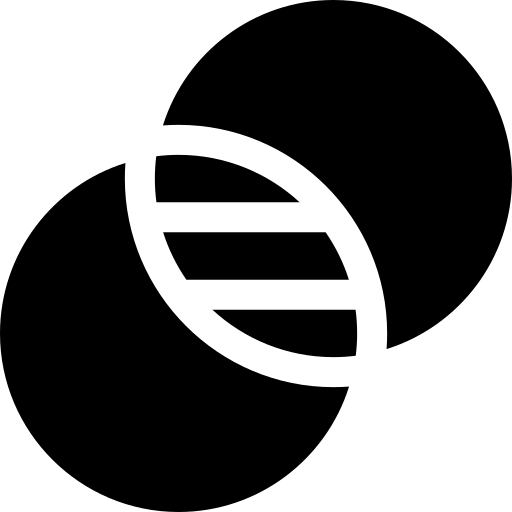 Forced Analogy Method Examples:
Increasing or decreasing the cage radius.
Parabolic-shaped glenoid or head component.
Modular head or adjustable glenoid during surgery.
Nickolas Wolniewicz
18
Concepts
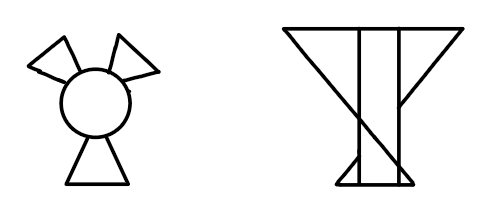 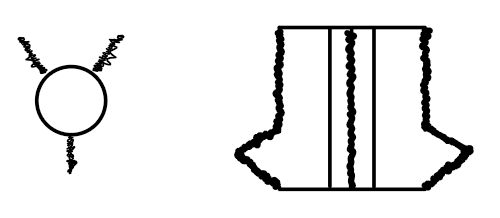 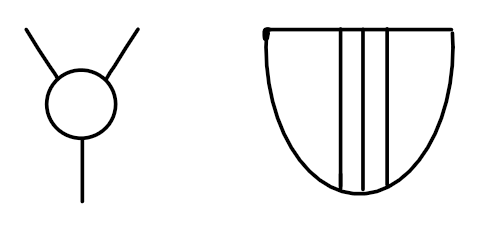 Anchor
Exactech Design
Twist/Screw
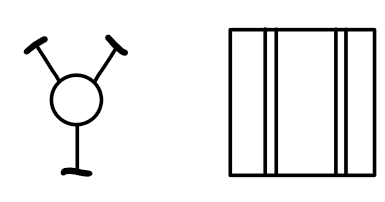 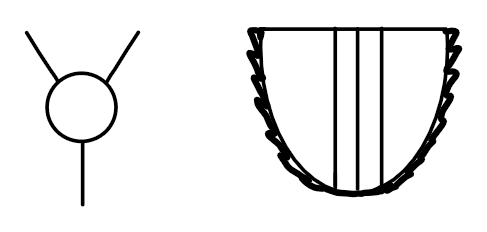 Pugh Chart
Rigid
T-Shaped
Nickolas Wolniewicz
19
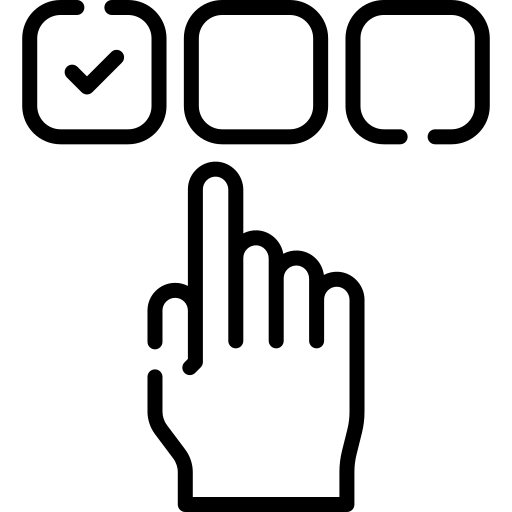 Concept Selection
Generated 
Concepts
House of Quality
Pugh Chart
Nickolas Wolniewicz
20
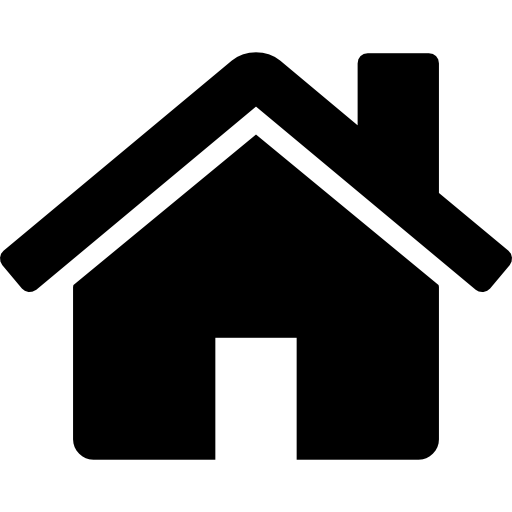 House of Quality
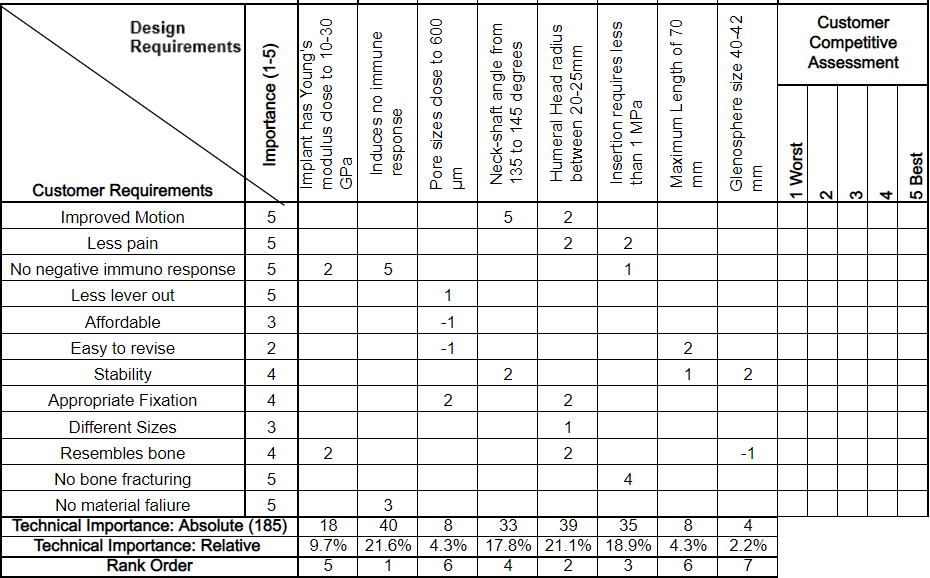 Nickolas Wolniewicz
21
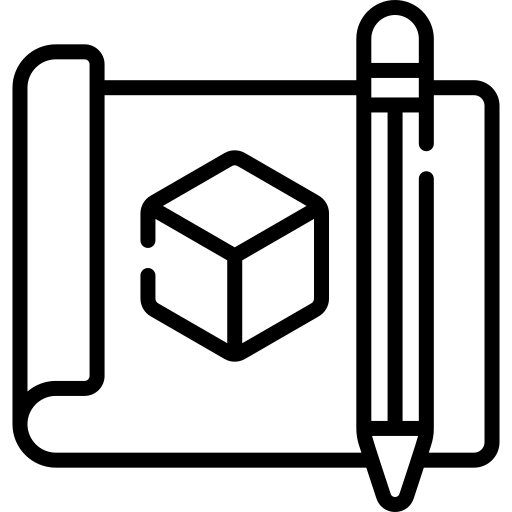 Pugh Chart Part 1
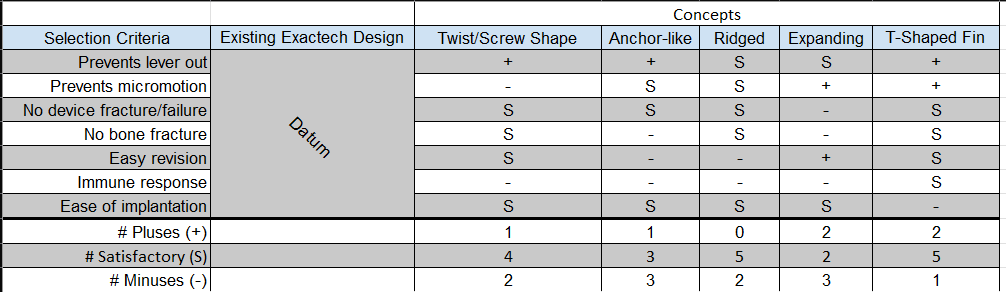 Nickolas Wolniewicz
22
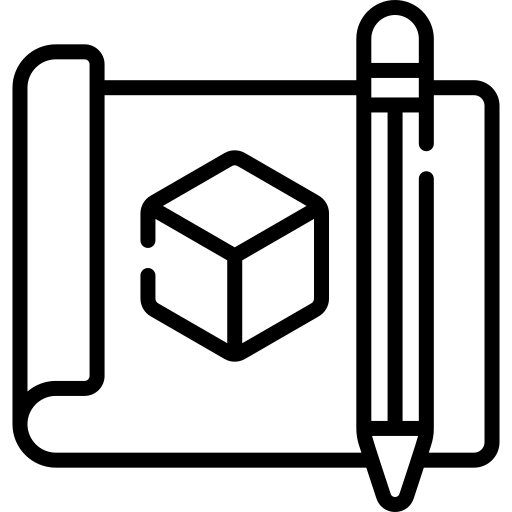 Pugh Chart Part 2
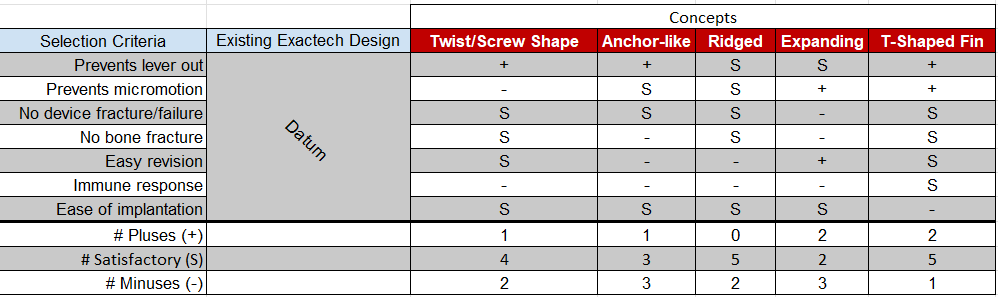 Nickolas Wolniewicz
23
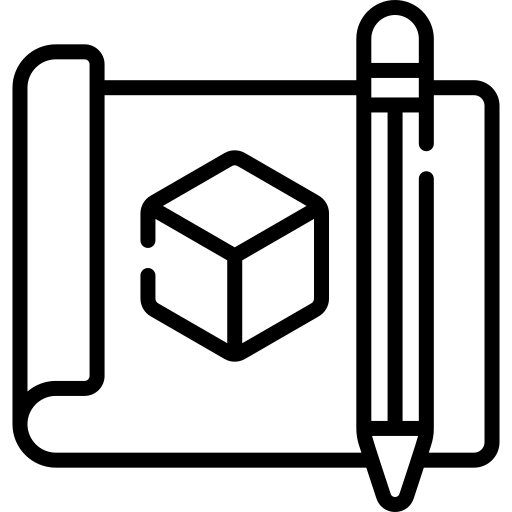 Pugh Chart Part 3
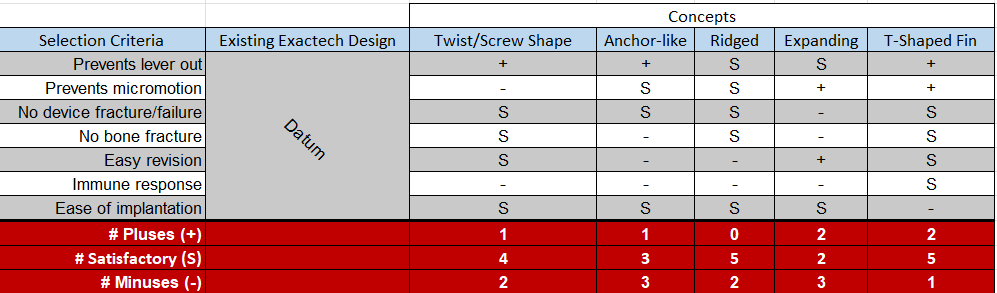 Nickolas Wolniewicz
24
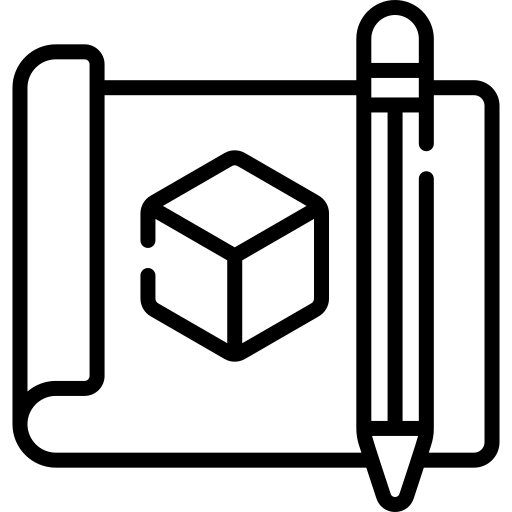 Pugh Chart Part 4
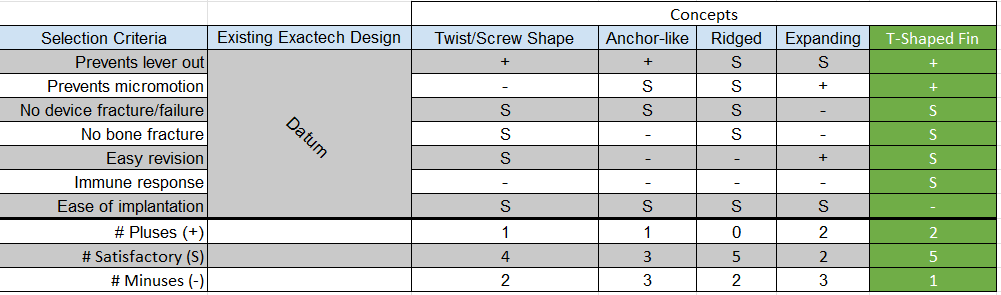 Nickolas Wolniewicz
25
Next Steps
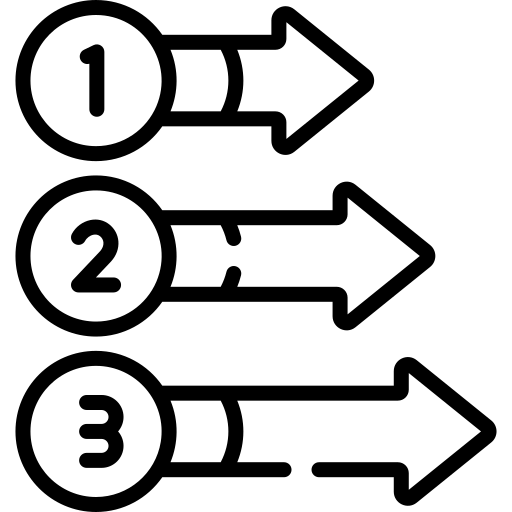 Build CAD models.
Build and test PLA prototypes.
Build and test aluminum prototypes.
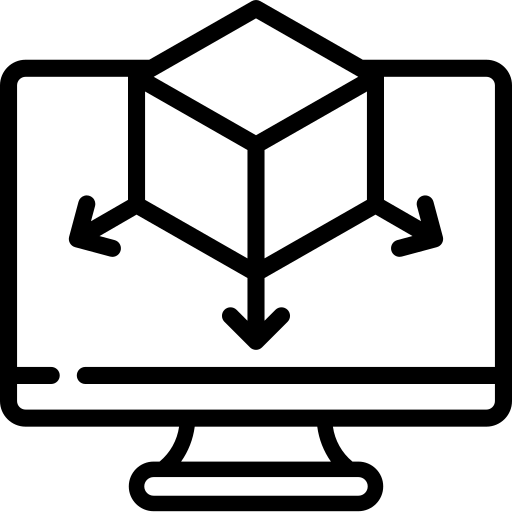 Nickolas Wolniewicz
26